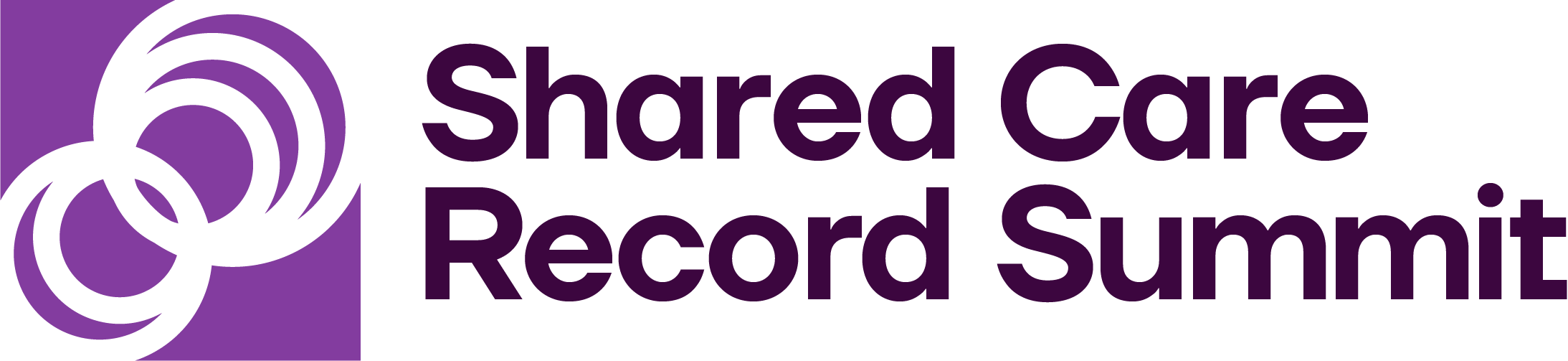 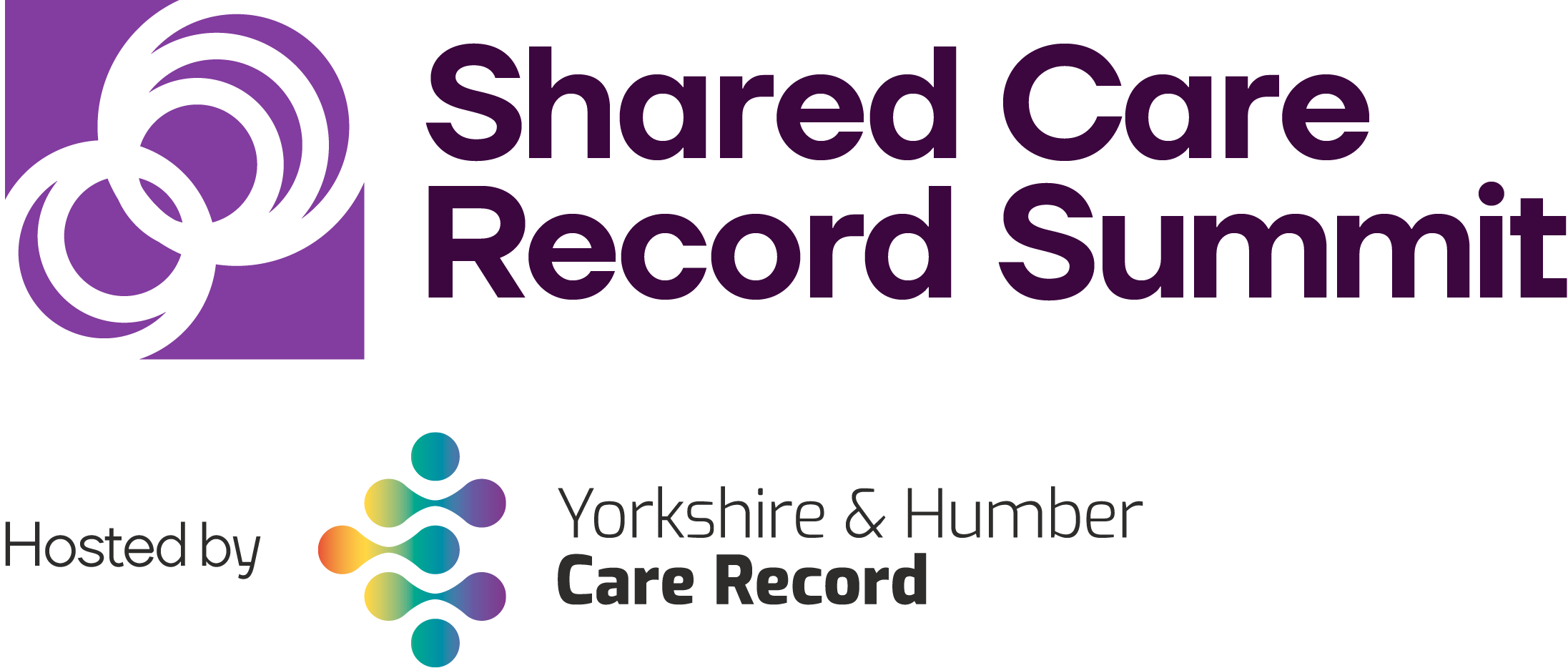 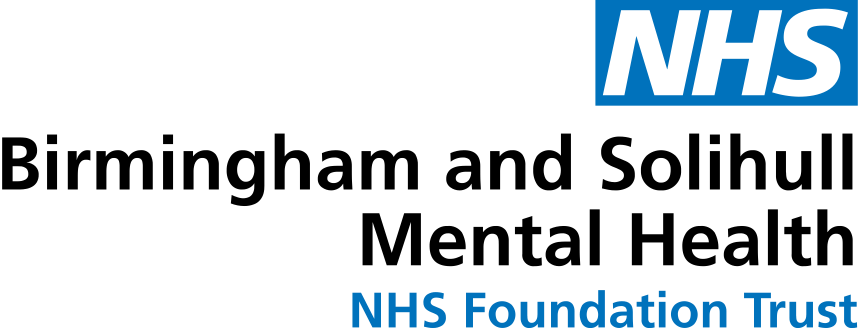 Emma Robertson
01/10/1981
6113857S
Hi! I’m Emma. And I am “just a patient”…
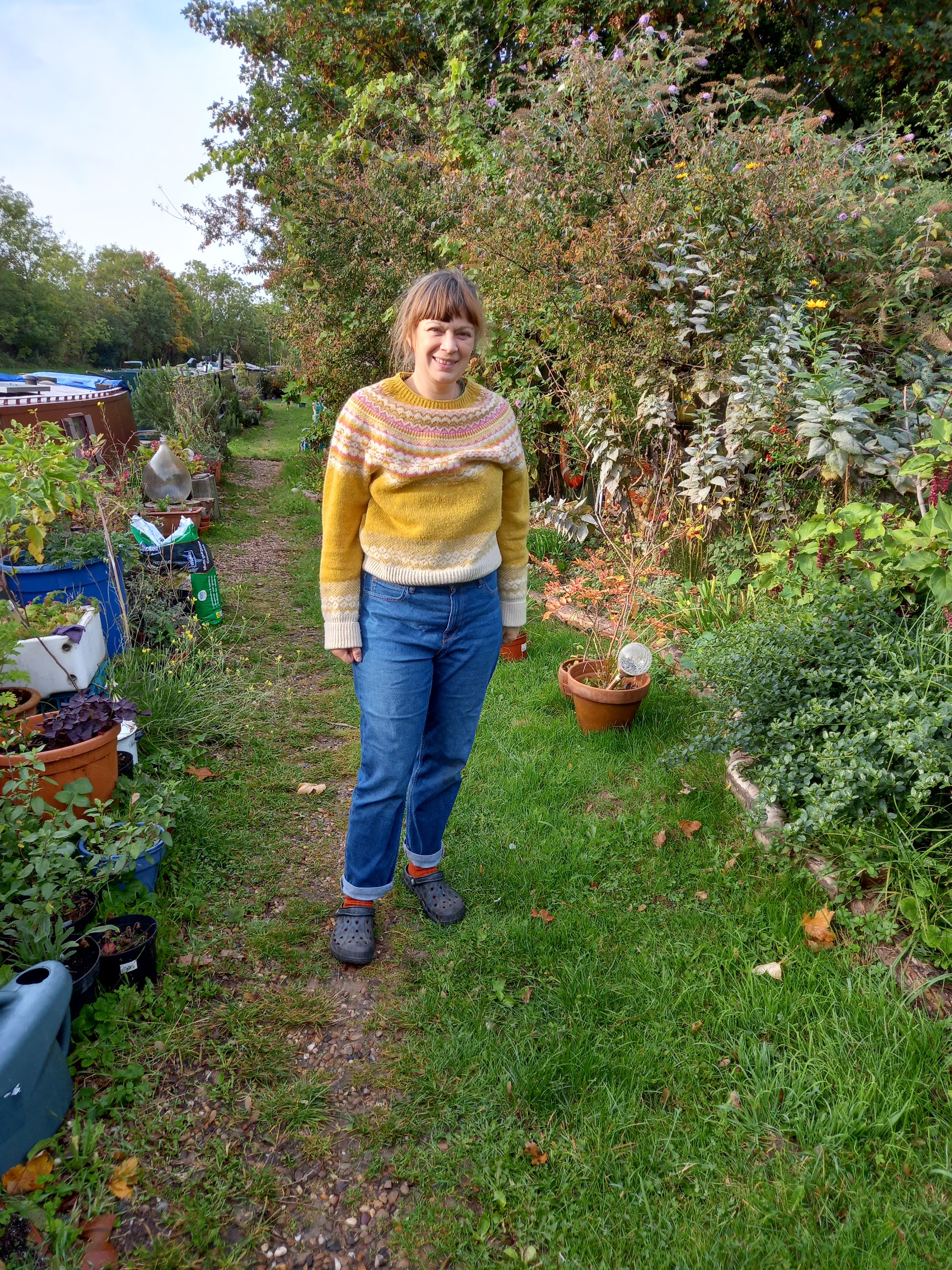 I live on an old narrowboat in West London.

I love gardening on our mooring.

I keep chickens and bees, and I am addicted to knitting…
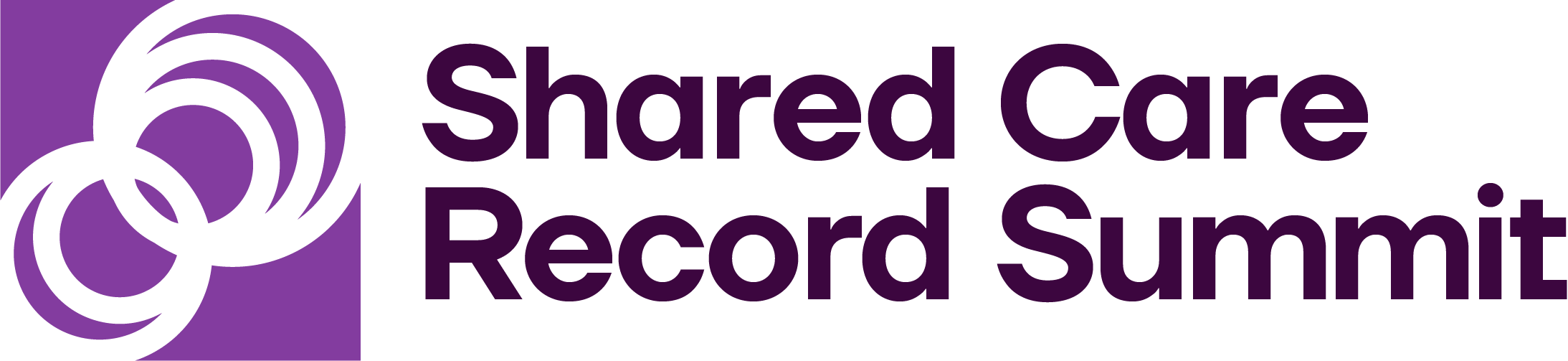 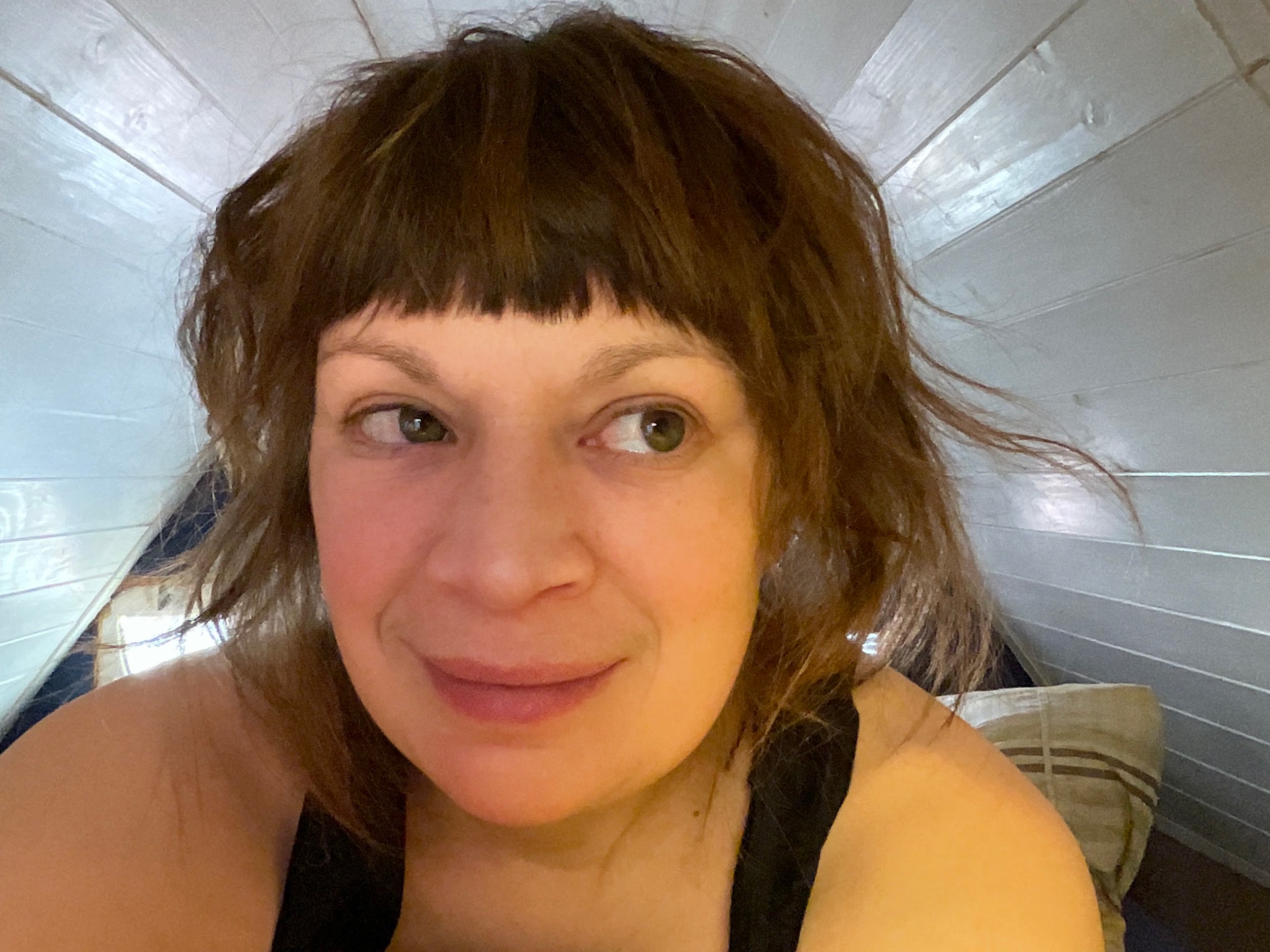 It’s the data
    stupid!
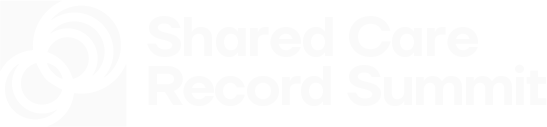 Who put the spanner in the works?
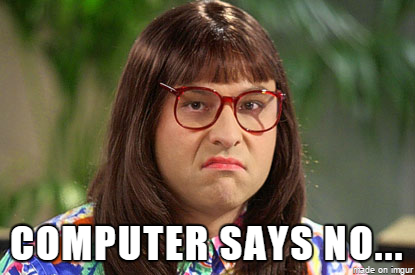 Sod’s Law states that if a thing can go wrong it will go wrong.

Finagle’s Law adds that it will do so with the worst possible timing.

When this happens you need a brilliant nurse.
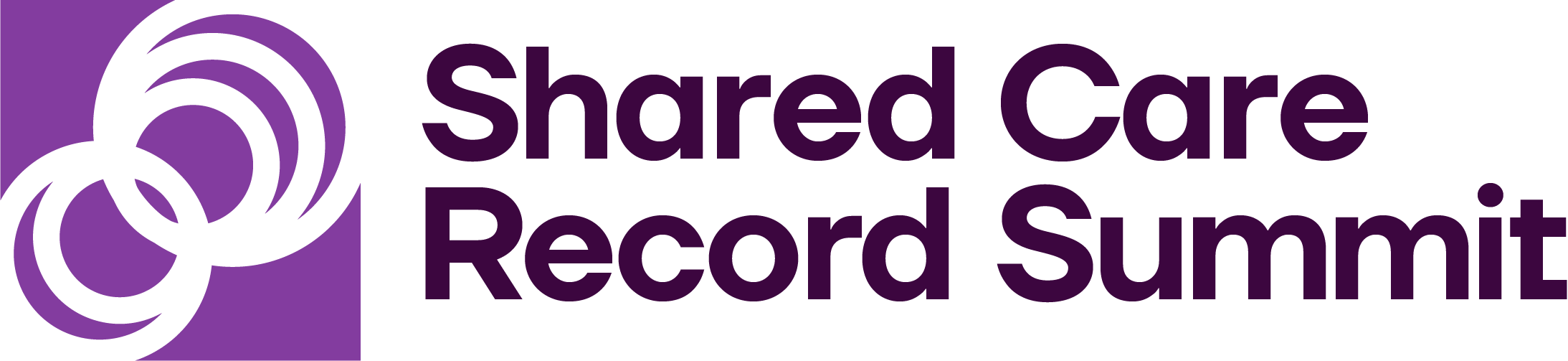 Keeping the smile on my face
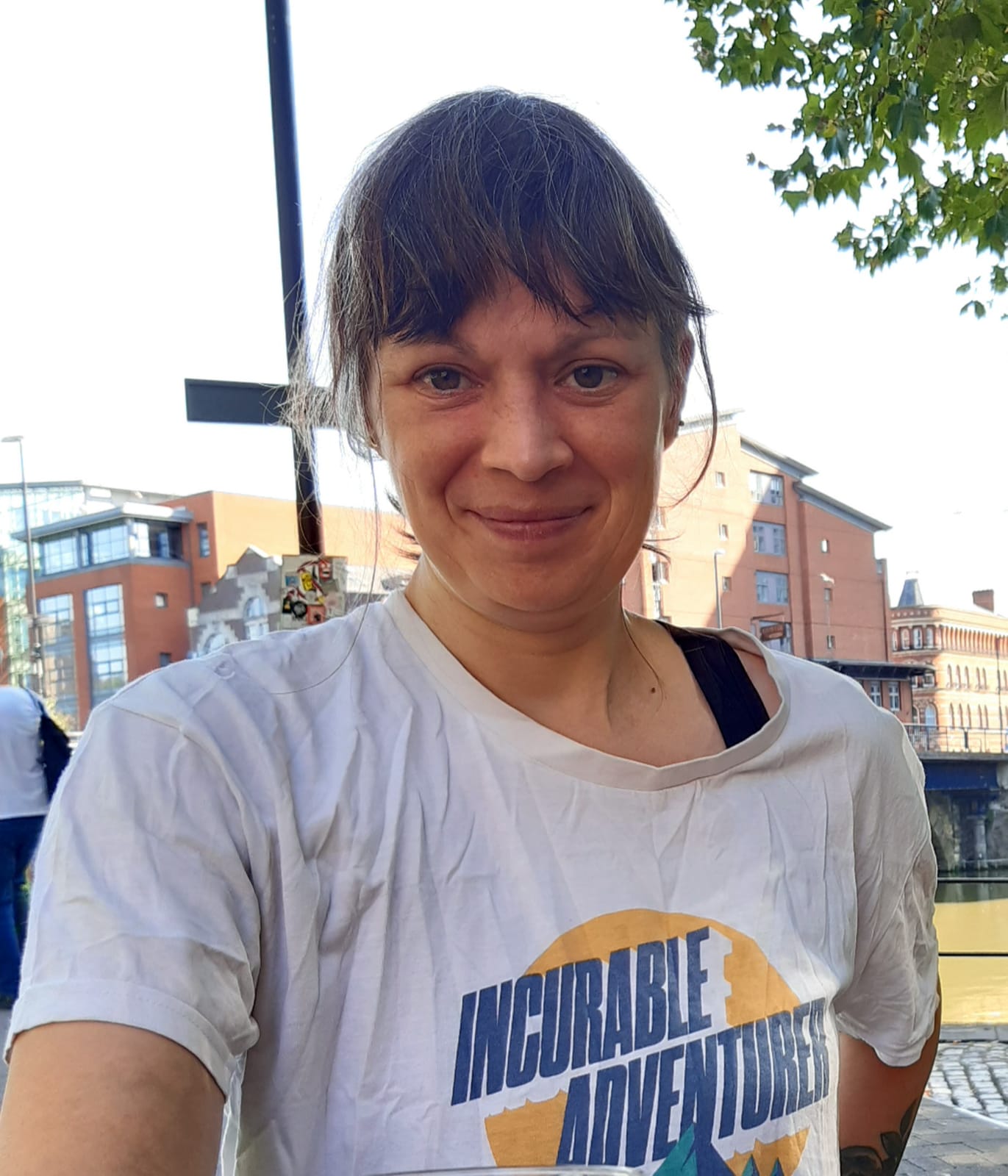 I’m not curable.
I will always be a cancer patient.
Every member of my healthcare team is important to me.
If you smile, I’m gonna smile right back.
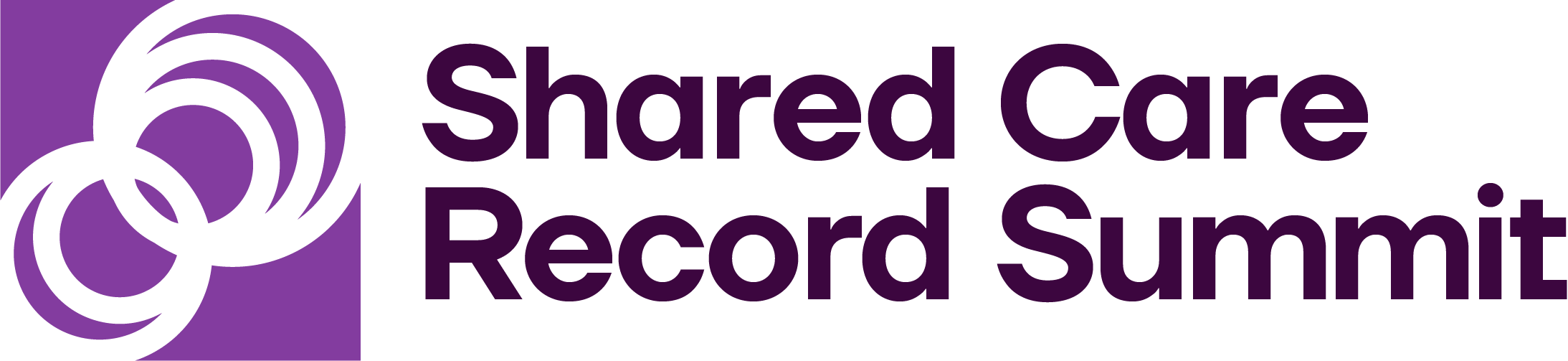 Thank you for listening to Patients!
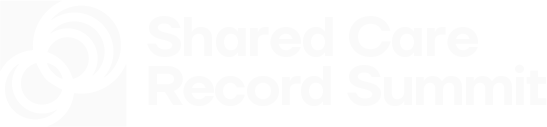